Cleaning ministry bizSteve Elzinga
Find God’s Purpose in your cleaning
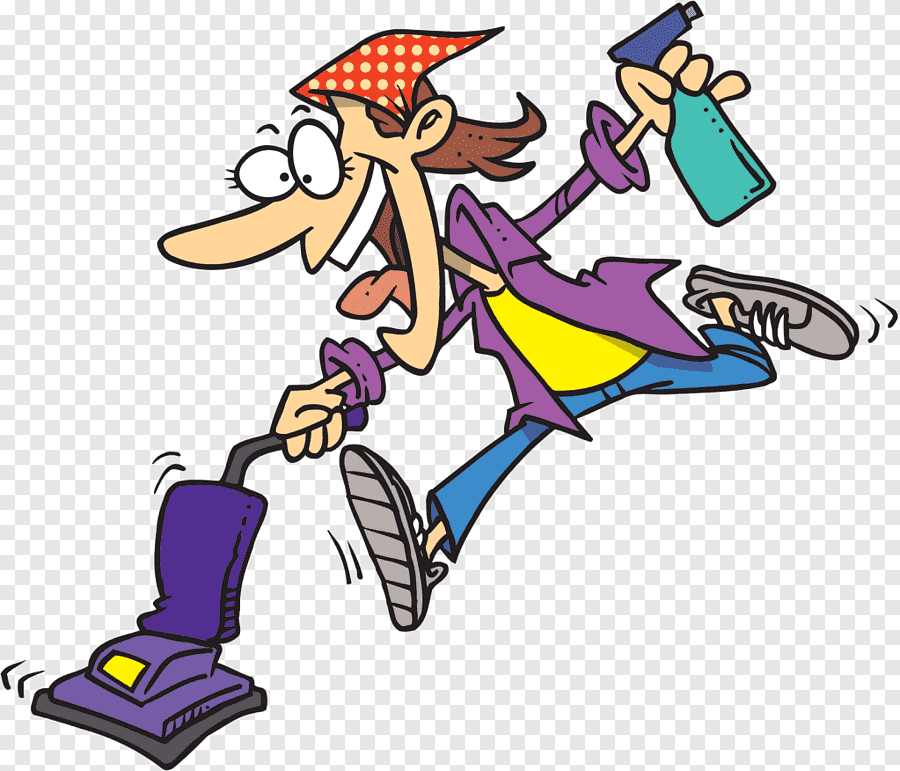 1. God can be glorified in all work
Colossians 3:17 And whatever you do, whether in word or deed, do it all in the name of the Lord Jesus, giving thanks to God the Father through him.
Colossians 3:23-24 Whatever you do, work at it with all your heart, as working for the Lord, not for human masters, since you know that you will receive an inheritance from the Lord as a reward. It is the Lord Christ you are serving.
Cleaning can be influential
1 Thessalonians 4: 11-12 … make it your ambition to lead a quiet life: You should mind your own business and work with your hands, just as we told you, 12 so that your daily life may win the respect of outsiders and so that you will not be dependent on anybody.
A cleaning Biz can help your help others
Ephesians 4:28 Anyone who has been stealing must steal no longer, but must work, doing something useful with their own hands, that they may have something to share with those in need.
The concept of cleaning is at the heart of the gospel
Psalm 51:10 Create in me a clean heart, O God, and renew a right spirit within me.
Psalm 51:7 Purge me with hyssop, and I shall be clean. Wash me, and I shall be whiter than snow.
Managing a household is the first building block to a leadership position in the church
1 Timothy 3:5 (ESV) … for if someone does not know how to manage his own household, how will he care for God's church?